CREUF 2014
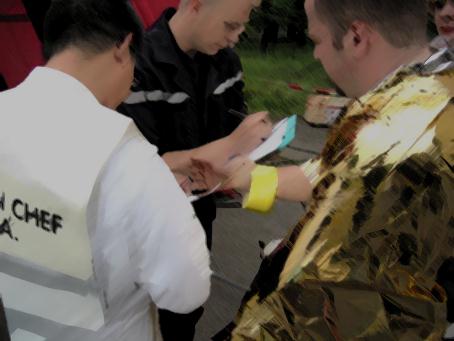 Triage
et conditions de transfert des polytraumatisés
en situation de catastrophe
Thierry PELACCIA

Faculté de médecine de Strasbourg
SAMU - CESU 67
CREUF 2014
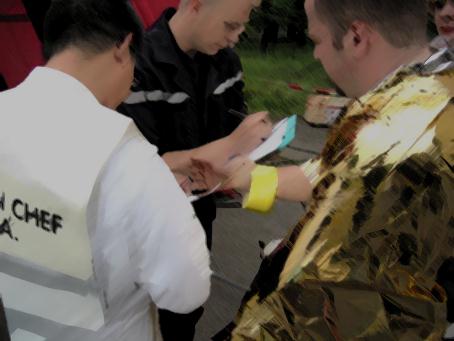 Dans quelles circonstances un triage 
des polytraumatisés est-il nécessaire ?

Pourquoi et comment trier ?

Le triage des polytraumatisés 
est-il performant ?
Triage
et conditions de transfert des polytraumatisés
en situation de catastrophe
Thierry PELACCIA

Faculté de médecine de Strasbourg
SAMU - CESU 67
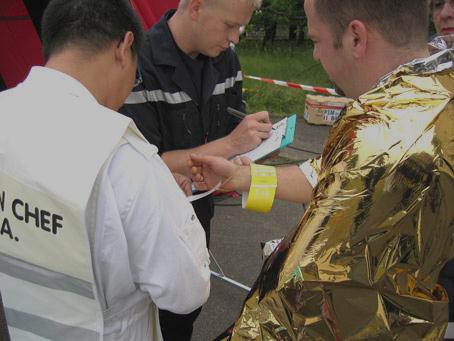 Question n°1
 
Dans quelles circonstances un triage
des polytraumatisés est-il nécessaire ?
Quand, pourquoi et où ?
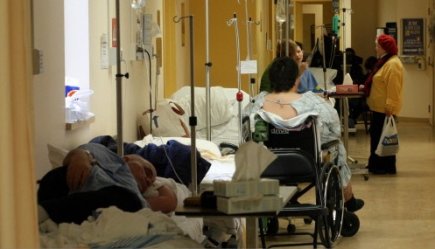 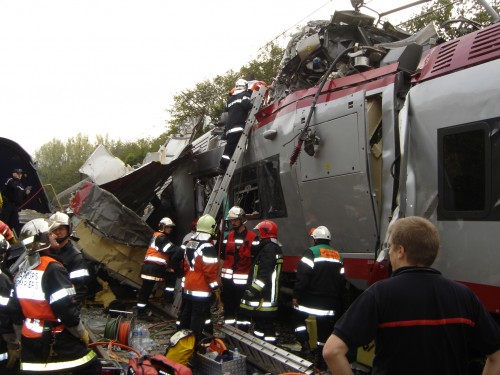 [Speaker Notes: cette organisation n’est pas différentes de l’organisation au quotidien (dunne et al, 2003)]
Quand, pourquoi et où ?
ARMSTRONG et al, 2008   |   BRINQUIN et al, 2004   |   DUNNE et al, 2003
nombre important de patients à trier simultanément
lieu et moment de survenue imprévisibles
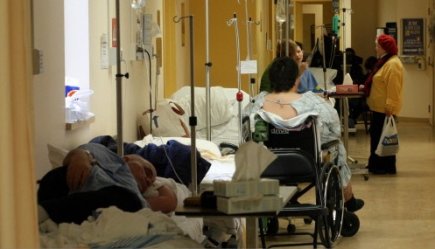 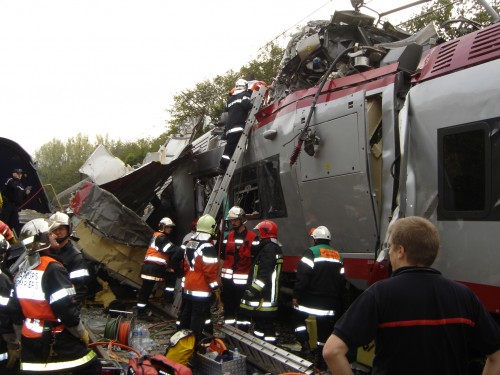 pas d’infrastructure de tri préexistante
situations pathologiques parfois rares
environnement de travail hostile
[Speaker Notes: cette organisation n’est pas différentes de l’organisation au quotidien (dunne et al, 2003)]
Quand, pourquoi et où ?
CARLI, 2004
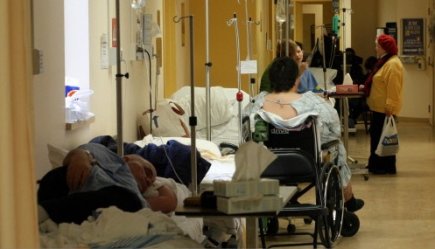 SCOOP AND RUN
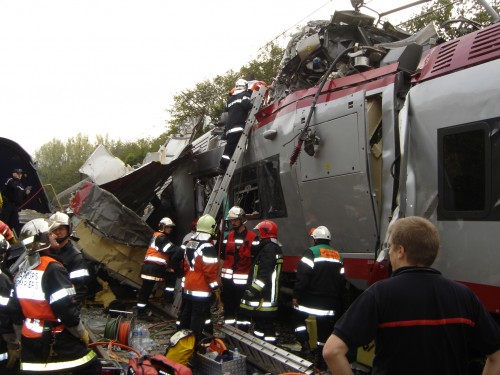 Poste médical avancé
PMA
TRI
[Speaker Notes: cette organisation n’est pas différentes de l’organisation au quotidien (dunne et al, 2003)]
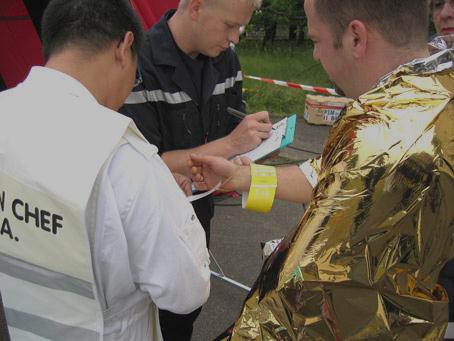 Objectif n°2
 
Pourquoi et comment trier ?
La situation
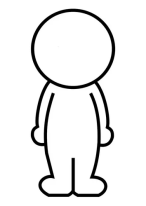 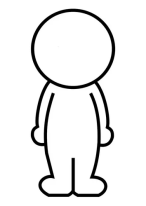 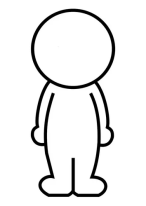 Fracture de
l’avant-bras
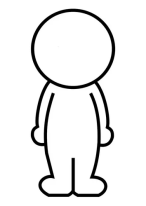 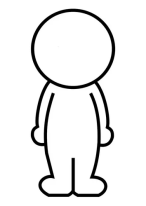 Fracture ouverte
du fémur
Section
de doigts
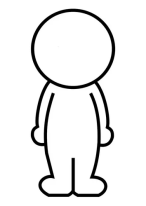 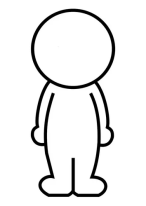 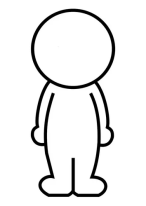 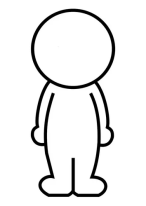 Ne semblent
pas blessés
Fracture de
la clavicule
Apnée
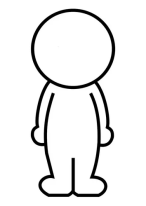 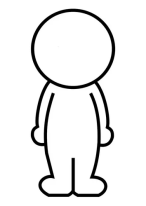 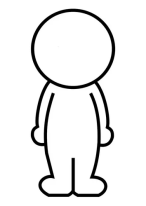 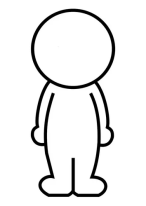 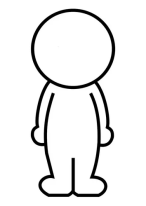 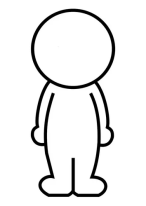 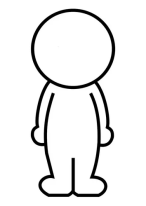 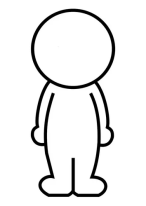 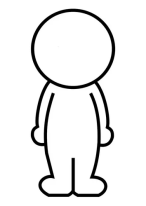 Plaies superficielles
des membres
Ne semblent
pas blessés
TC
coma
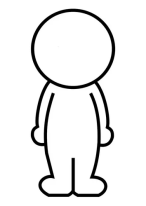 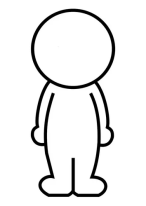 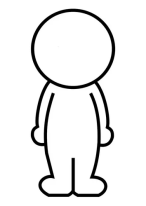 Brûlures de la 
face et du cou
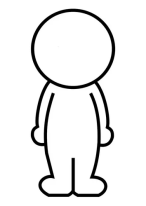 Détresse
respiratoire
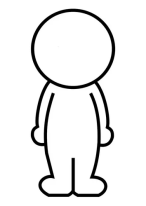 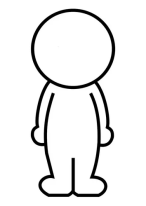 TC sans troubles 
de la conscience
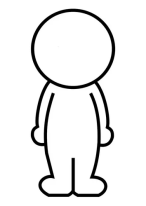 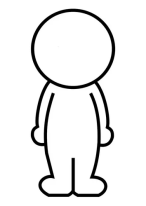 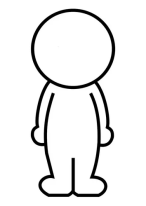 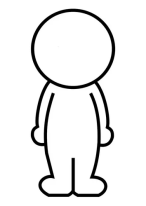 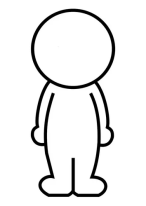 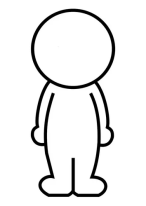 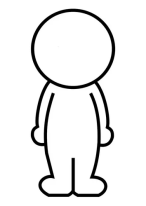 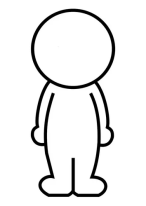 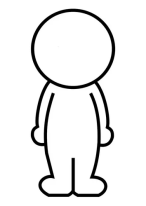 État 
d’agitation
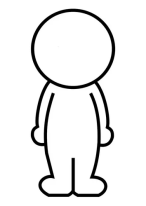 Plaie 
hémorragique
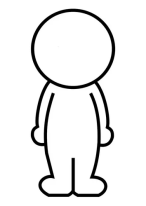 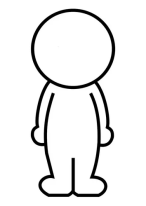 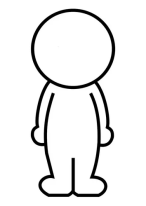 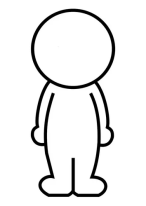 Douleurs
abdominales
Ne semblent
pas blessés
Brûlures de
l’avant-bras
Douleurs
rachidiennes
[Speaker Notes: UA=10 à 15% des survivants]
La situation
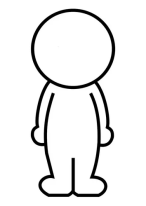 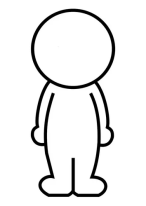 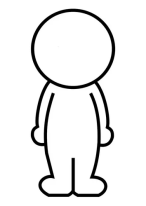 Fracture de
l’avant-bras
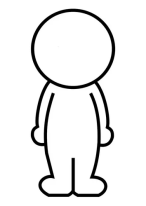 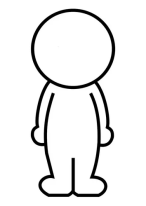 Fracture ouverte
du fémur
Section
de doigts
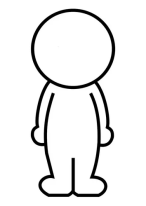 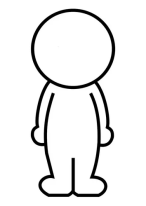 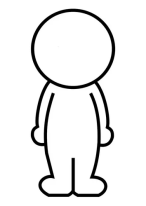 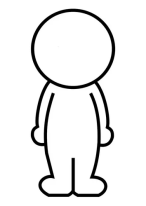 Ne semblent
pas blessés
Fracture de
la clavicule
Apnée
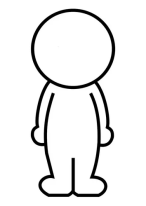 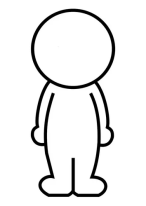 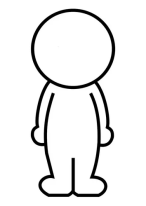 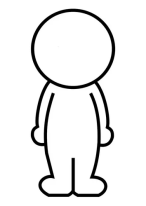 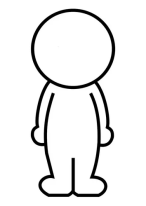 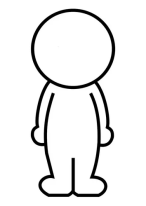 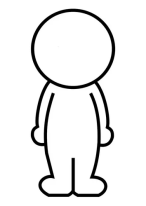 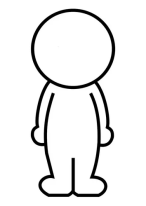 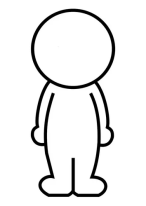 Plaies superficielles
des membres
Ne semblent
pas blessés
TC
coma
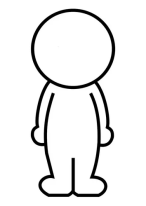 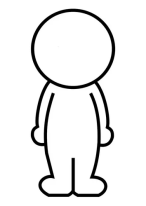 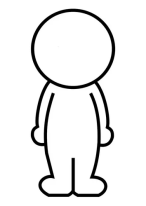 Brûlures de la 
face et du cou
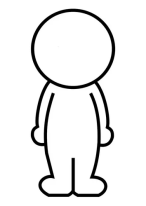 Détresse
respiratoire
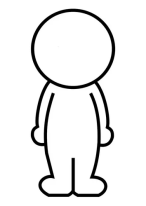 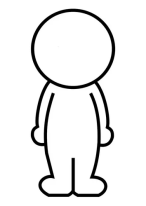 TC sans troubles 
de la conscience
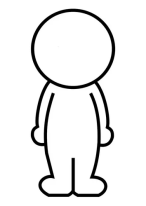 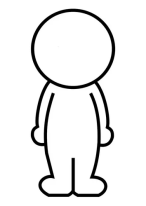 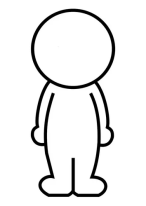 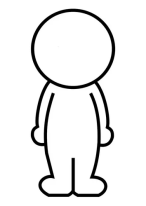 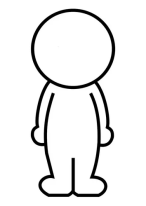 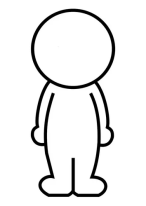 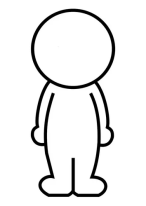 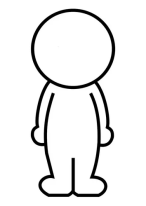 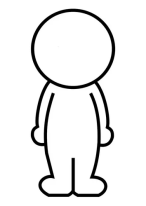 État 
d’agitation
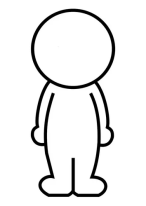 Plaie 
hémorragique
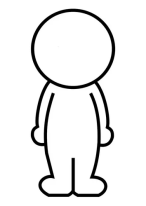 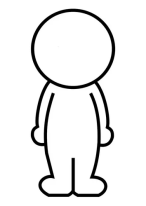 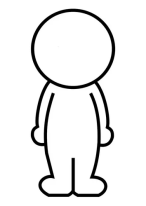 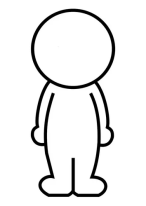 Douleurs
abdominales
Ne semblent
pas blessés
Brûlures de
l’avant-bras
Douleurs
rachidiennes
[Speaker Notes: UA=10 à 15% des survivants]
Rationnel
Il faut toujours commencer par le plus dangereusement blessé, sans avoir égard au rang et à la distinction. 
Les moins maltraités peuvent attendre que  leurs frères d’armes, horriblement mutilés, aient été pansés et opérés. Autrement, ceux-ci ou n’existent déjà plus quelques heures après, ou ne vivent que jusqu’au lendemain.
Dominique Jean LARREY, Mémoires de chirurgie
militaire et campagnes, 1812 (Tome 3, p. 4)
[Speaker Notes: chirurgien en chef de la grand armée]
Rationnel : le triage
FRYKBERG, 2005   |   JENKINS et al, 2008   |   NOCERA et al, 2000
Action de catégorisation 
visant à prioriser la prise en charge des patients nécessitant des soins immédiats
contraire à la pratique courante des soins 
prenant en compte une population de patients et non un patient unique 
reposant sur la mise à disposition des ressources là où elles seront le plus utiles (« potentiel de survie »)
«  the greatest good for the greatest number »
[Speaker Notes: « potentiel de survie » : ricard hibon p. 147]
Rationnel : le triage
RICARD-HIBON et al, 2009
Action de catégorisation 
visant à prioriser la prise en charge des patients nécessitant des soins immédiats
pour repérer les blessés les plus graves
pour identifier les victimes d’une catastrophe
pour orienter les blessés vers les hôpitaux adéquats
pour limiter l’encombrement des hôpitaux
pour ajuster les moyens aux besoins
[Speaker Notes: p. 148]
Rationnel : le triage
FRYKBERG, 2005
Action de catégorisation 
visant à prioriser la prise en charge des patients nécessitant des soins immédiats
Un patient est trié en prenant en compte une multitude de facteurs :
facteurs physiologiques (START) et/ou anatomiques
nature de l’événement et des lésions présentées par la population atteinte
nombre estimé de victimes
ressources sanitaires disponibles
[Speaker Notes: START : simple triage and rapid treatment

catégorisation en 4 catégories (immediate, delayed, minimal, expectant) introduite par les américains pendant la guerre de corée (1950 à 1953) (Brtier, p. 3). Maximum d’efficacité démontré pendant la guerre du viêtnam (1964 – 1973) lorsque combiné à réanimation précoce et transport héliporté (mortalité passe de 4,7% à 1%)

méthodes START
- toute personne qui ne respire pas malgré la libération des voies aériennes est décédée 
Toute personne capable de marcher est catégorisée non urgent (C)
tout personne qui ne marche pas mais répond aux ordres simples, a un pouls radial et une FR < 30 c/min est classée urgent
les autres sont des extrêmes urgences]
En pratique : les catégories de victimes
BARTIER, 2004   |   BRINQUIN et al, 2004   |   FRYKBERG, 2005
Ceux qui vont mourir
si on ne les traite pas rapidement
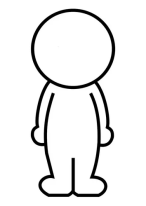 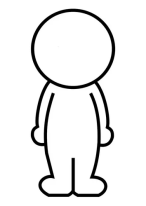 UA
Urgences
absolues
Plaie 
hémorragique
Détresse
respiratoire
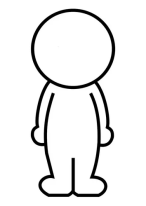 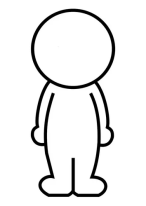 TC
coma
Fracture ouverte
du fémur
[Speaker Notes: 5 à 10% victimes]
En pratique : les catégories de victimes
BARTIER, 2004   |   FRYKBERG, 2005
Ceux qui vivront
quoi qu’il arrive
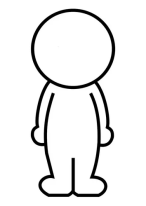 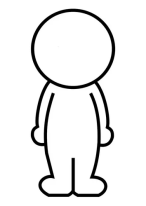 UR
Urgences
relatives
Brûlures de
l’avant-bras
Fracture de
la clavicule
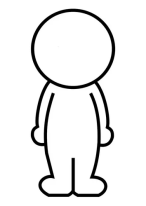 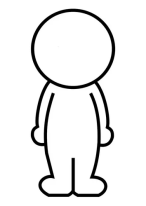 Douleurs
rachidiennes
Section
de doigts
[Speaker Notes: 30% victimes

la section de doigt dans les ACEL est une urgence fonctionnelle qui peut être catégorisée UA (ricard hibon, p. 158)

ricard hibon regroupe dans les UR les U2, U3 et éclopés (triage médico-chirurgical militaire abandonné car trop complexe)
elle considère les E comme des impliqués pris en charge par la CUMP
commission urgences collecte de la SFMU va préciser tout cela.]
En pratique : les catégories de victimes
BARTIER, 2004   |   FRYKBERG, 2005
Ceux qui vivront
quoi qu’il arrive
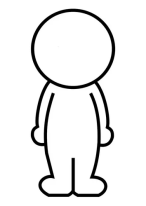 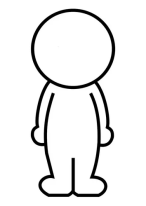 Ne semblent
pas blessés
E
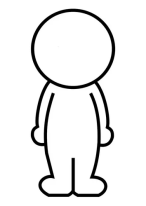 Éclopés
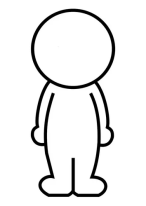 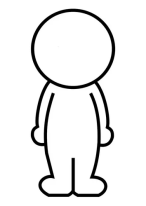 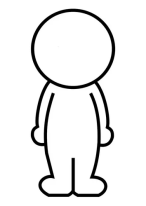 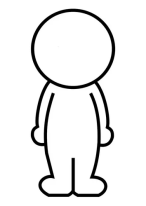 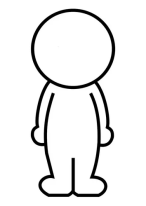 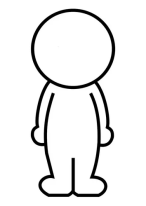 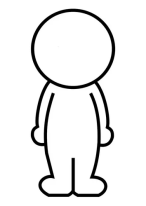 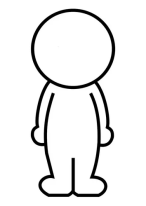 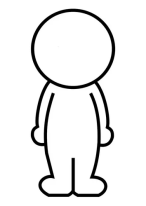 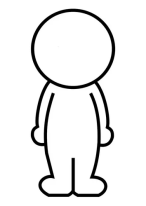 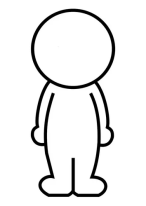 Ne semblent
pas blessés
[Speaker Notes: 30% victimes

la section de doigt dans les ACEL est une urgence fonctionnelle qui peut être catégorisée UA (ricard hibon, p. 158)

ricard hibon regroupe dans les UR les U2, U3 et éclopés (triage médico-chirurgical militaire abandonné car trop complexe)
elle considère les E comme des impliqués pris en charge par la CUMP
commission urgences collecte de la SFMU va préciser tout cela.]
En pratique : les catégories de victimes
BARTIER, 2004   |   FRYKBERG, 2005
Ceux qui sont morts
ou qui vont mourir
UD
Urgences
dépassées
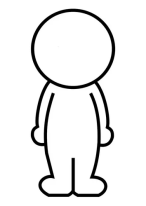 Apnée
[Speaker Notes: 30% victimes

la section de doigt dans les ACEL est une urgence fonctionnelle qui peut être catégorisée UA (ricard hibon, p. 158)

ricard hibon regroupe dans les UR les U2, U3 et éclopés (triage médico-chirurgical militaire abandonné car trop complexe)
elle considère les E comme des impliqués pris en charge par la CUMP
commission urgences collecte de la SFMU va préciser tout cela.]
Il s’agit donc de passer de ça...
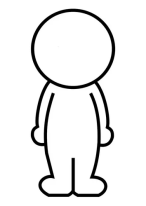 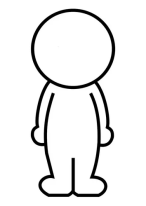 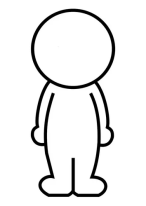 Fracture de
l’avant-bras
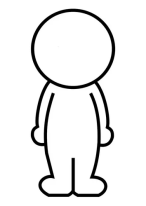 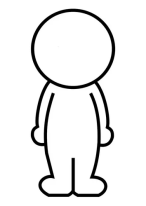 Fracture ouverte
du fémur
Section
de doigts
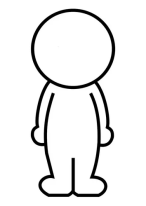 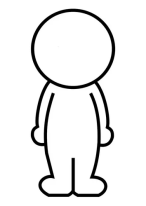 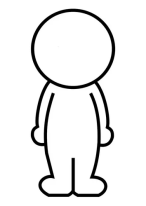 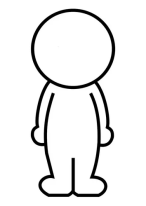 Ne semblent
pas blessés
Fracture de
la clavicule
Apnée
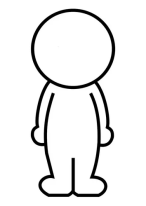 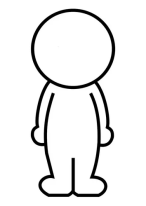 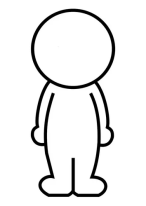 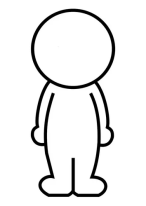 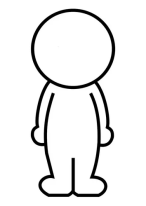 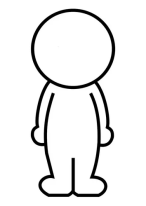 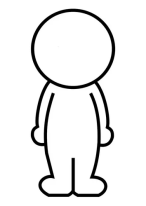 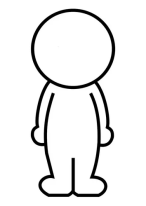 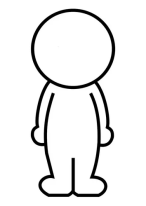 Plaies superficielles
des membres
Ne semblent
pas blessés
TC
coma
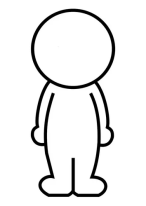 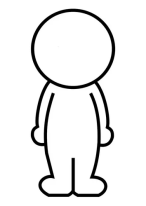 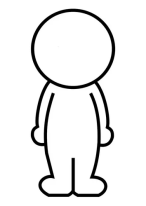 Brulures de la 
face et du cou
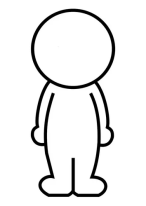 Détresse
respiratoire
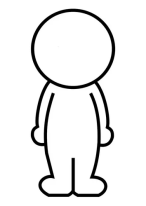 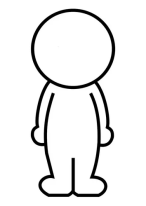 TC sans troubles 
de la conscience
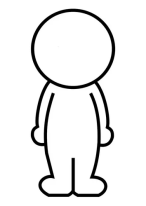 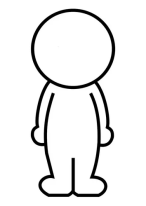 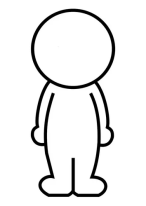 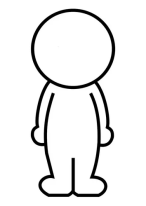 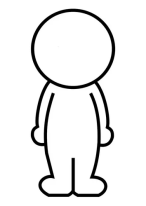 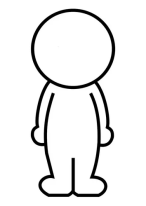 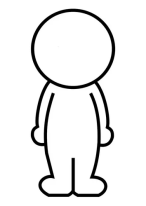 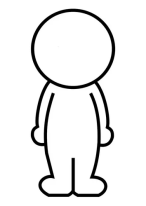 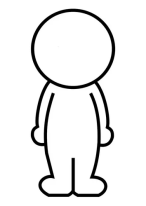 État 
d’agitation
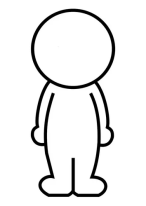 Plaie 
hémorragique
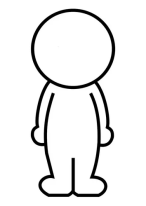 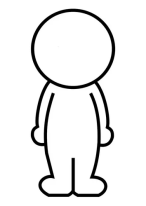 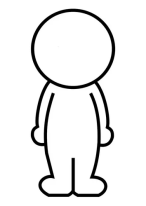 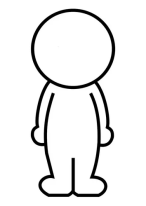 Douleurs
abdominales
Ne semblent
pas blessés
Brûlures de
l’avant-bras
Douleurs
rachidiennes
[Speaker Notes: UA=10 à 15% des survivants]
... à ça
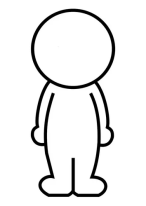 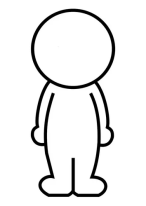 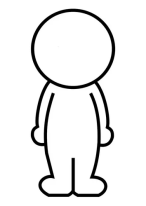 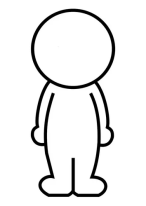 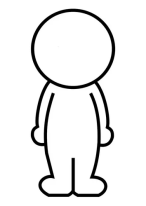 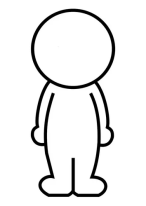 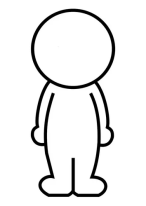 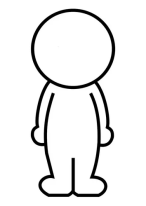 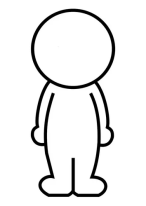 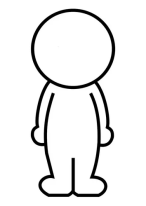 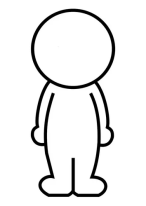 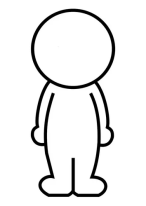 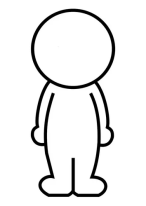 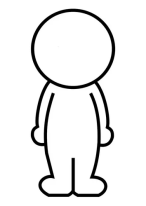 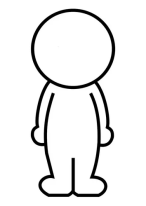 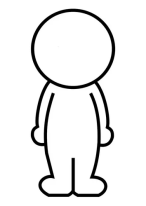 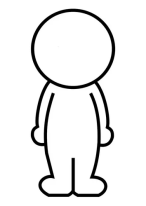 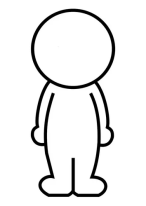 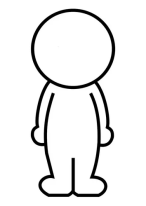 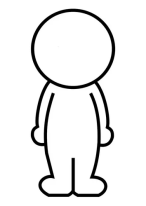 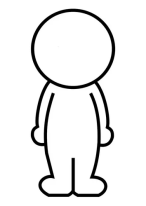 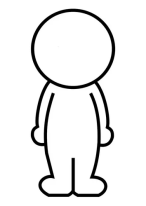 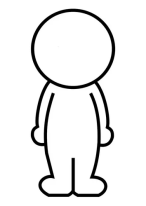 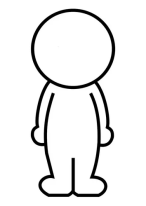 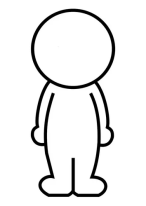 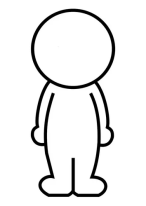 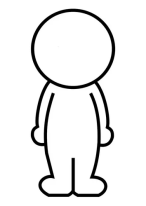 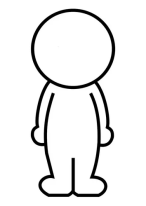 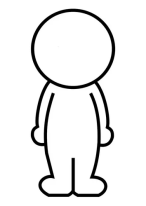 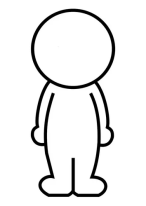 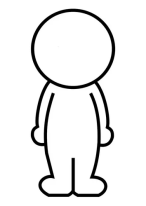 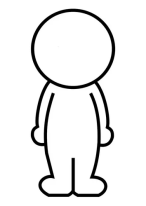 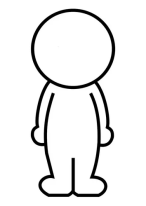 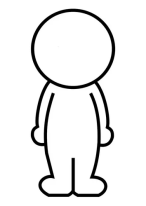 Plaie 
hémorragique
TC
coma
Détresse
respiratoire
Fracture ouverte
du fémur
Brulure de
l’avant-bras
Fracture de
la clavicule
Ne semblent
pas blessés
Douleurs
rachidiennes
État
d’agitation
Douleurs
rachidiennes
Fracture de
l’avant-bras
Brulures de la
face et du cou
Plaies superf.
des membres
Douleurs
abdominales
TC sans troubles 
de la conscience
Apnée
[Speaker Notes: UA=10 à 15% des survivants]
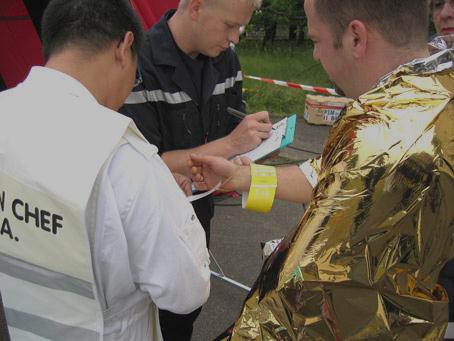 Question n°3
 
Le triage des polytraumatisés est-il performant ?
Les enjeux
FRYKBERG, 1988, 2002
Le taux de mortalité des 
blessés graves
est le meilleur indicateur
du succès de la gestion d’une situation 
de catastrophe sur le plan sanitaire
[Speaker Notes: Taux de mortalité critique]
Les enjeux
FRYKBERG, 1988, 2002
L’efficacité du 
triage
est un déterminant majeur
de ce taux de mortalité
Les difficultés
FRYKBERG, 1988, 2002
Le
triage
est fréquemment
erroné
Les difficultés
FRYKBERG, 2002   |   HOEY et al, 2004   |   RICARD-HIBON et al, 2009
Repérer
les blessés graves
est difficile au sein d’une population constituée majoritairement de blessés légers

surtout lorsque le nombre d’impliqués est très important 
et lorsque le triage est réalisé tôt
[Speaker Notes: tôt dans la catastrophe et tôt dans la chaine de prise en charge des patients (ricard hibon p. 166)]
Les difficultés
BARTIER, 2004
situation et pratique d’exceptions
environnement de triage hostile
nécessité d’aller vite
statut psycho-affectif du trieur
conditionnement des victimes
phénomènes physiologiques perturbateurs (compensation des hypovolémies, tolérance majorée à la douleur, réactions neuropsychiatriques)
[Speaker Notes: Causes d’altération du triage (phénomènes physiologiques perturbateurs)
1.  capacité physiologique des jeunes à compenser une hypovolémie
altération des sensations douloureuses dans les situations de stress élevée
réactions neuropsychiatriques chez les survivants.
4.  le port de vêtements de protection]
Dans la réalité, c’est plutôt ça
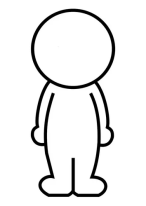 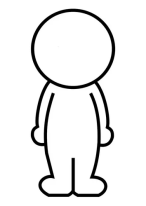 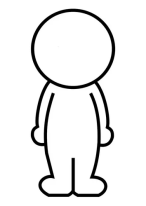 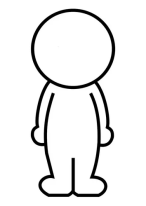 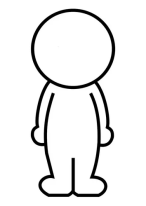 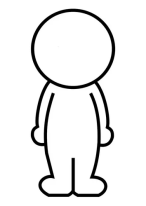 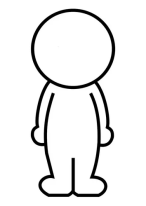 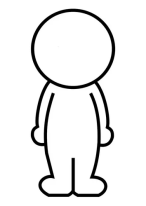 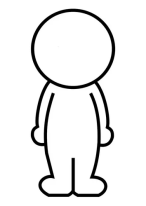 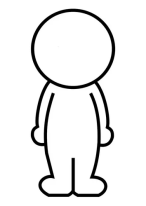 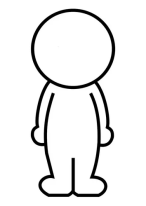 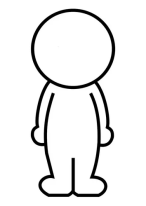 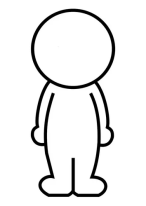 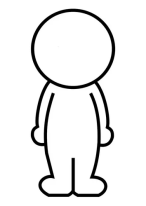 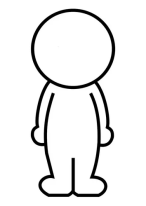 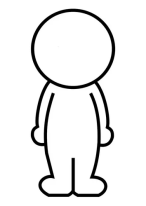 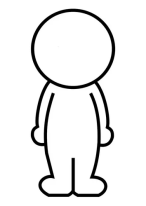 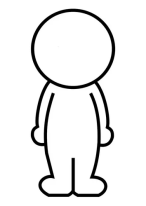 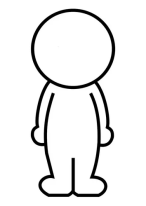 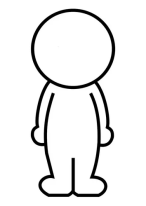 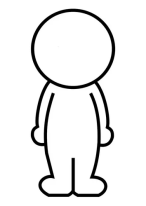 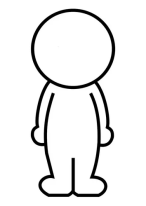 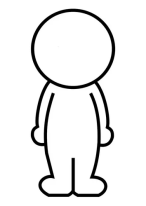 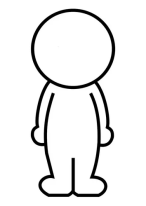 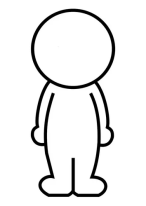 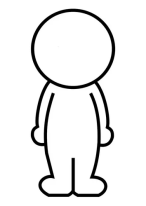 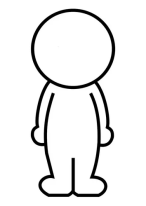 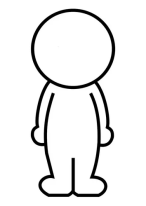 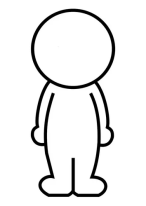 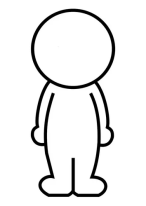 Plaie 
hémorragique
TC
coma
Détresse
respiratoire
Fracture ouverte
du fémur
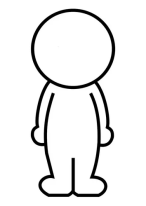 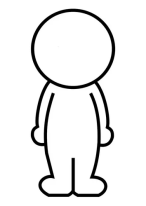 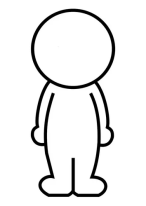 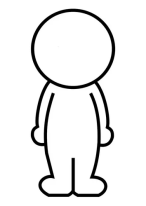 État
d’agitation
Douleurs
abdominales
Douleurs
rachidiennes
Ne semblent
pas blessés
Brulure de
l’avant-bras
Fracture de
la clavicule
Douleurs
rachidiennes
Fracture de
l’avant-bras
Brulures de la
face et du cou
Plaies superf.
des membres
TC sans troubles 
de la conscience
Apnée
[Speaker Notes: UA=10 à 15% des survivants]
Dans la réalité, c’est plutôt ça
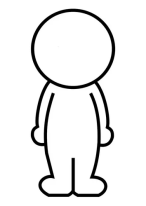 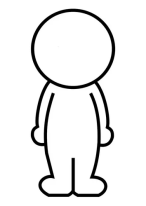 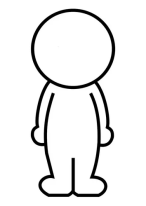 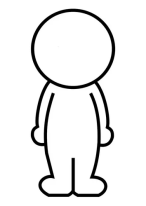 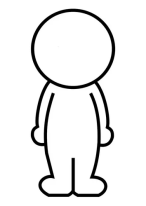 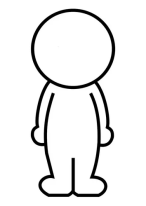 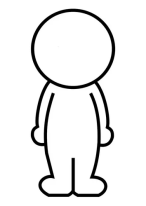 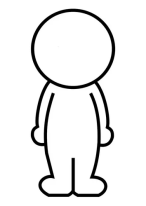 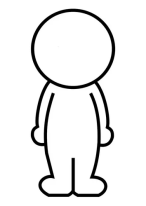 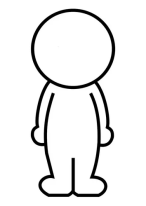 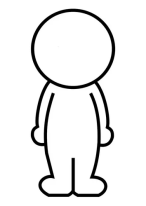 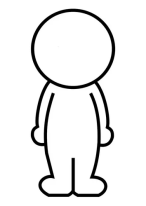 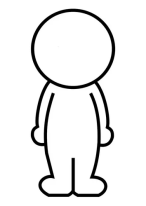 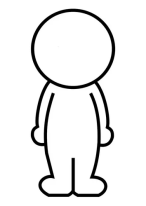 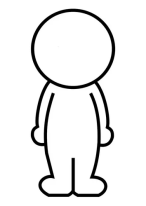 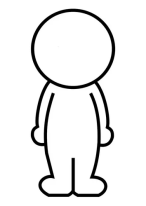 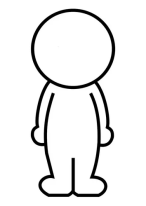 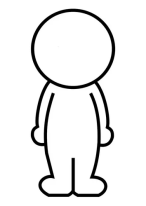 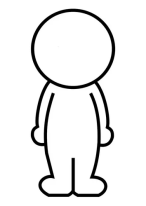 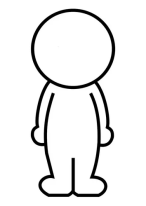 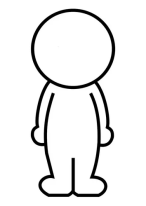 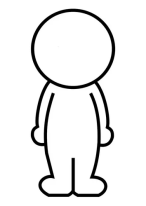 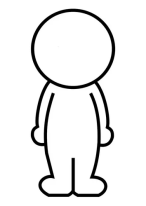 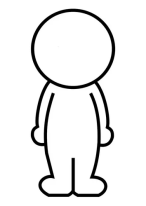 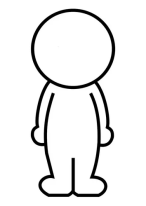 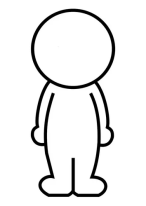 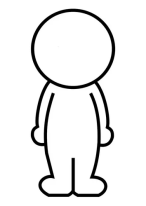 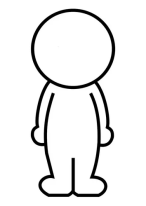 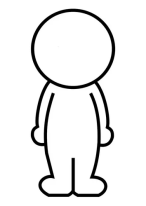 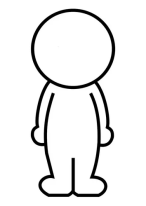 Plaie 
hémorragique
TC
coma
Détresse
respiratoire
Fracture ouverte
du fémur
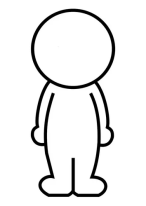 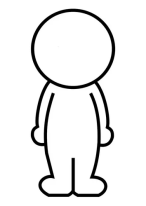 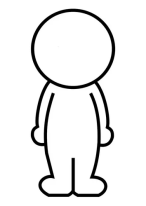 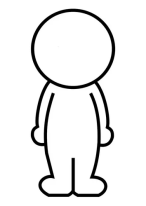 État
d’agitation
Douleurs
abdominales
Douleurs
rachidiennes
PATIENTS SURTRIÉS
Ne semblent
pas blessés
Brulure de
l’avant-bras
Fracture de
la clavicule
Douleurs
rachidiennes
Fracture de
l’avant-bras
Brulures de la
face et du cou
Plaies superf.
des membres
TC sans troubles 
de la conscience
Apnée
[Speaker Notes: UA=10 à 15% des survivants]
Les difficultés
FRYKBERG, 2002   |   HOGAN et al, 2002
Le surtriage
Proportion de survivants catégorisée UA alors qu’ils ne présentent pas de lésions mettant en jeu leur pronostic vital
50 % des patients catégorisés UA (8 à 88 %)
taux habituellement admis dans la pratique courante de l’urgence traumatologique
pratique aussi grave que le sous-triage en situation de catastrophe
[Speaker Notes: étude rétrospectve sur 10 attentats à la bombe demonstrates that overtriage ranged from 8% to 80%, averaging 53%, and critical mortality ranged from 0% to 37%, averaging 12.6%  (frykberg p. 207)]
Les difficultés
FRYKBERG, 2002
Le surtriage
Proportion de survivants catégorisée UA alors qu’ils ne présentent pas de lésions mettant en jeu leur pronostic vital
50 % des patients catégorisés UA (8 à 88%)
taux habituellement admis dans la pratique courante de l’urgence traumatologique
pratique aussi grave que le sous-triage en situation de catastrophe
Relation linéaire 

entre

 taux de surtriage

et

taux de 
mortalité critique
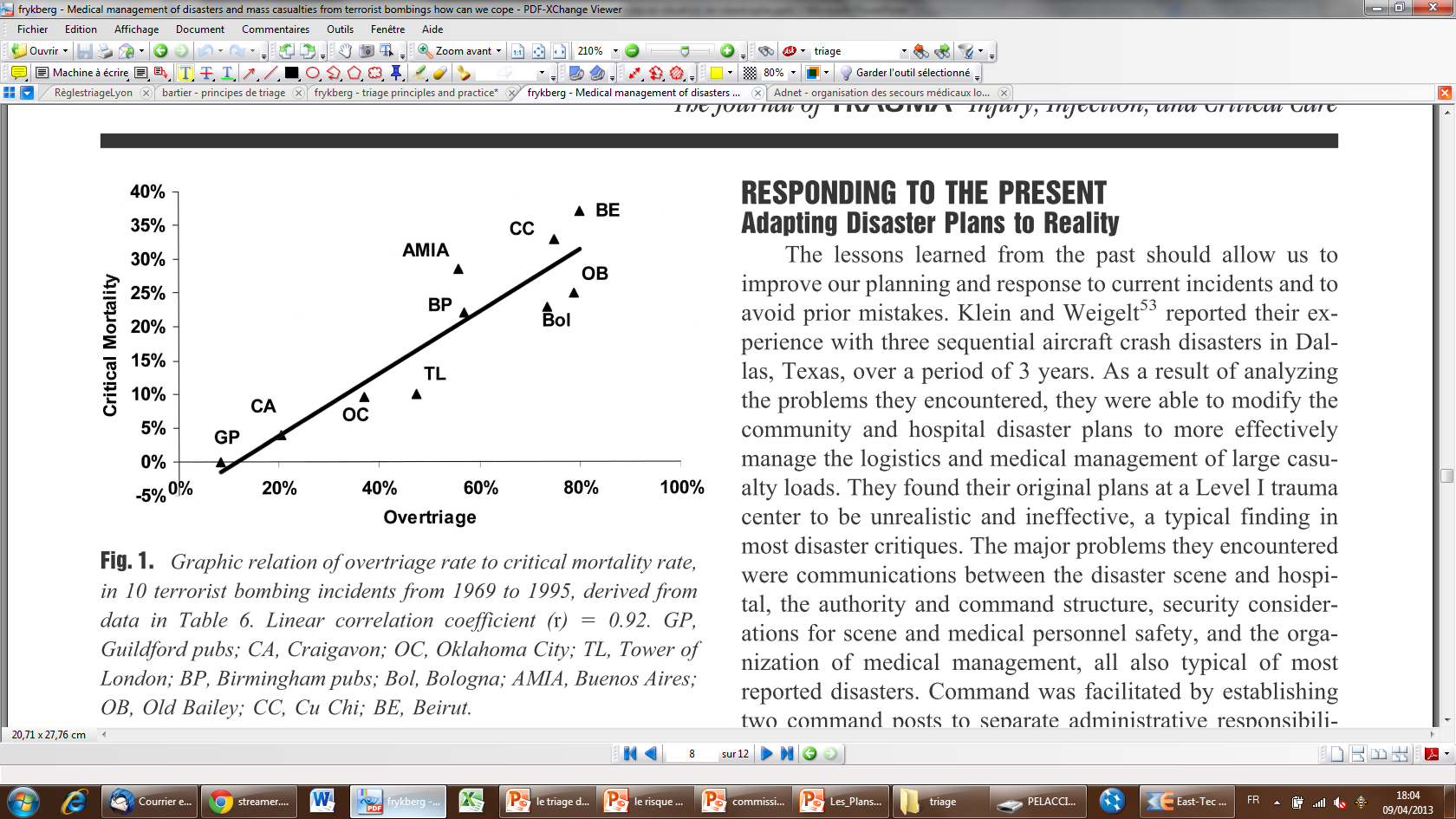 Extrait de : Frykberg ER. J Trauma; 2002;53:201–22
[Speaker Notes: étude rétrospectve sur 10 attentats à la bombe demonstrates that overtriage ranged from 8% to 80%, averaging 53%, and critical mortal ity ranged from 0% to 37%, averaging 12.6%  (frykberg p. 207)

dire pourquoi le surtriage est associé à une surmortalité

The high death rate among the critically injured survivors (7 of 19 [37%]) also can be attributed to these factors. This “critical mortality rate” more accurately reflects the magnitude of the disaster and results of medical management than the overall mortality rate of 6.3% (7 of 112), as it measures deaths among only those truly at risk of death. The overall mortality rate is falsely diluted by the majority of noncritical survivors (frykberg, p. 4)

le taux de mortalité critique est plus intéressant que le taux de mortalité global qui est affaibli par le nombre important de survivants issus des E et UR

les conséquences du surtriage sont moindres dans des milieux urbains ou les medical facilities sont importantes (frykberg 2005, p. 4)

autre cause de surtriage : médecin inexprimenté qui a des difficultés à d’extraire du schéma courant de la prise en charge des urgences et qui classe des expectant en UA (ibid)]
Les difficultés
WAECKERLE, 1991   |   LLEWELLYN, 1992
Le surtriage
Proportion de survivants catégorisée UA alors qu’ils ne présentent pas de lésions mettant en jeu leur pronostic vital
50 % des patients catégorisés UA (8 à 88%)
taux habituellement admis dans la pratique courante de l’urgence traumatologique
multiplier les échelons de (re)triage entre le lieu de l’événement et l’hôpital (filtration)
Relation linéaire 

entre

 taux de surtriage

et

taux de 
mortalité critique
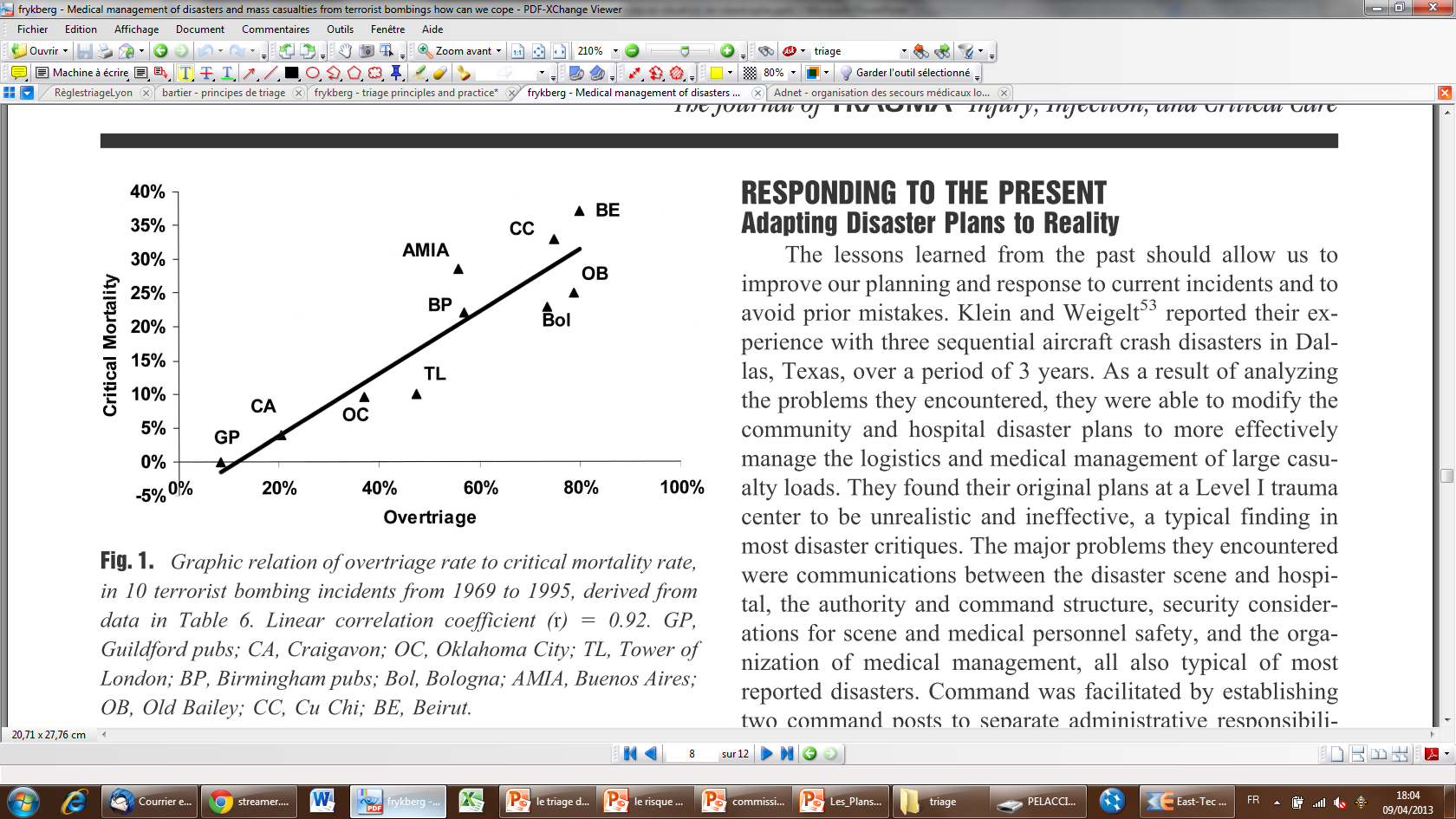 Extrait de : Frykberg ER. J Trauma; 2002;53:201–22
[Speaker Notes: au regard de l’environnement chaotique initial de la situation de catastrophe, difficile de réduire le taux de surtriage, d’où l’idée de multiplier les échelons
« Multiple successive prehospital triage sites are preferable to one, to improve triage accuracy through a progressive filtering process as discussed above” (frykberg 2005)]
Les difficultés
FRYKBERG, 2005
Le surtriage
Proportion de survivants catégorisée UA alors qu’ils ne présentent pas de lésions mettant en jeu leur pronostic vital
50 % des patients catégorisés UA (8 à 88%)
taux habituellement admis dans la pratique courante de l’urgence traumatologique
privilégier l’action de triage réalisée par un trieur « expérimenté »
Relation linéaire 

entre

 taux de surtriage

et

taux de 
mortalité critique
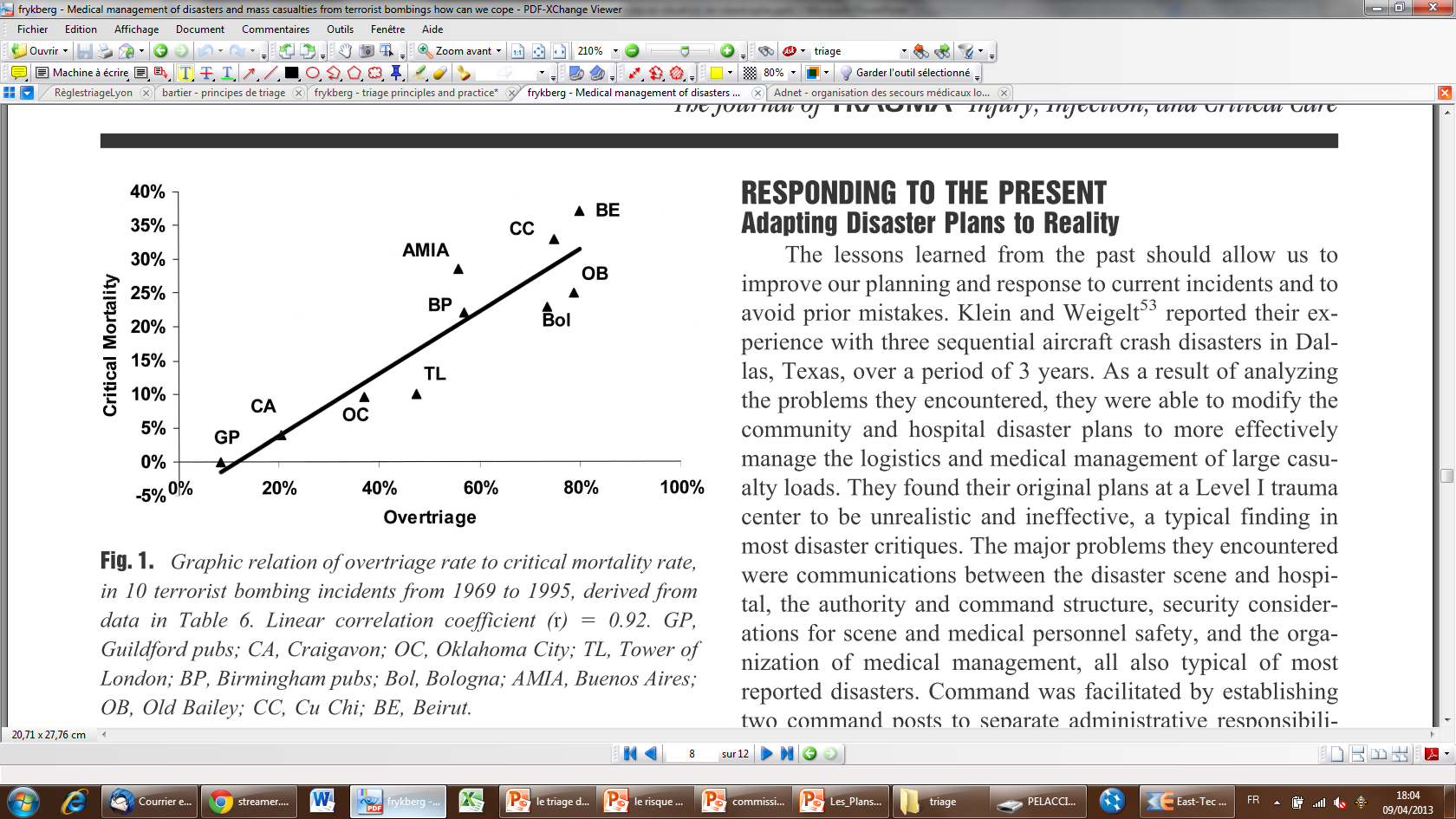 Extrait de : Frykberg ER. J Trauma; 2002;53:201–22
[Speaker Notes: au regard de l’environnement chaotique initial de la situation de catastrophe, difficile de réduire le taux de surtriage, d’où l’idée de multiplier les échelons]
SYNTHÈSE
le triage est une nécessité dans les situations ou offre et demande de soins sont déséquilibrées
trier consiste à répartir les victimes dans plusieurs catégories afin de prioriser la prise en charge médicale sur site et les évacuations
les urgences absolues (UA), les urgences relatives (UR), les éclopés/impliqués (E) et les décédés/urgences dépassées (UD) sont les 4 catégories les plus couramment utilisées pour trier les victimes
le pourcentage de patients qui décèdera parmi les UA est un bon indicateur du succès de la gestion sanitaire d’une catastrophe
repérer les « vraies » UA est une tâches très complexe. 50 % des victimes sont en moyenne surtriées
Le triage
en situation de catastrophe
SYNTHÈSE
le triage est une nécessité dans les situations ou offre et demande de soins sont déséquilibrées
trier consiste à répartir les victimes dans plusieurs catégories permettant de prioriser la prise en charge médicale sur site et les évacuations
les urgences absolues (UA), les urgences relatives (UR), les éclopés/impliqués (E) et les décédés/urgences dépassées (UD) sont les 4 catégories les plus couramment utilisées pour trier les victimes
le pourcentage de patients qui décèdera parmi les UA est un bon indicateur du succès de la gestion sanitaire d’une catastrophe
repérer les « vraies » UA est une tâches très complexe. 50 % des victimes sont en moyenne surtriées
Le triage
n’est pas qu’un acte technique

C’est aussi un acte éthique qui met probablement en jeu des interactions complexes entre cognition et émotion
Le triage
en situation de catastrophe
CREUF 2014
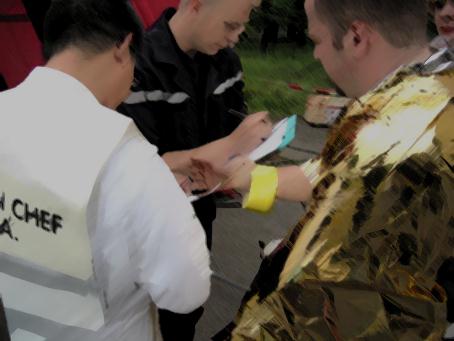 Triage
et conditions de transfert des polytraumatisés
en situation de catastrophe
Thierry PELACCIA

pelaccia@unistra.fr